Miller
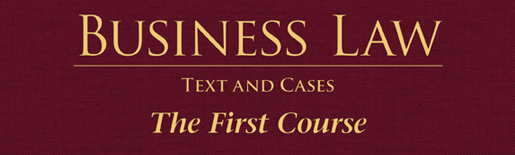 Chapter 5:  Business Ethics
§1: Business Ethics
Ethics is the study of right and wrong behavior; whether an action is fair, right or just.   
In business, ethical decisions are the application of moral and ethical principles to the marketplace and workplace.
2
Business Ethics
Why Is Business Ethics Important?
Directors and Officers owe a complex set of ethical duties to their stakeholders (internal and external).
When these duties conflict, ethical dilemmas are created.  
3
Business Ethics
Profit Maximization.
Some argue a businesses only goal should be to maximize profit. 
But executives need to distinguish between short-term and long-term maximization.
4
Business Ethics
Corporate Citizenship.
Promote goals that society considers worthwhile and take positive steps towards solving problems.  
5
Business Ethics
Importance of Ethics in Making Business Decisions.
Long-Run Profit Maximization.
Purdue Pharma: OxyContin.
Impact of Internet.
Image is Everything.
Business Ethics
Relationship of Law and Ethics.
The Moral Minimum. 
Generally considered as mere compliance with the law.
CASE 5.1  Johnson Construction Co. v. Schaffer (2012).
7
Business Ethics
Relationship of Law and Ethics.
Ethics and Private Law.
Google’s Code of Conduct: ‘Don’t be Evil’.
Ethical Uncertainty.
Ethics can be uncertain and highly subjective. 
8
Business Ethics
Relationship of Law and Ethics.
Ethical Uncertainty.
“Gray Areas” of the law. 
CASE 5.2  May v. Chrysler Group, LLC (2012)
9
§2: Business Ethicsand Social Media
Hiring Procedures.
Employers are today increasingly looking to Facebook and other media to see what an applicant posts.
Business Ethicsand Social Media
Use of Social Media to Discuss Work-Related Issues.
In 2012, NLRB ruled that Costco’s social media policy violated federal labor law.
Ethics in Reverse.
§3: Ethical Principlesand Philosophies
Duty Based Ethics - derived from religious and philosophical principles.
Religious Ethical Standards. 
Kantian Ethics. 
The Principle of Rights. 
Ethical Principlesand Philosophies
Duty-Based Ethics.
Religious Ethical Standards.
The rightness or wrongness of an action is usually judged according to its conformity to an absolute rule that commands a particular form of  behavior.  
Ethical Principlesand Philosophies
Duty-Based Ethics.
Religious Ethical Principles.
The motive of the actor is irrelevant in judging the rightness or the wrongness of the action.
These rules often involve an element of compassion.
Ethical Principlesand Philosophies
Duty-Based Ethics.
Principle of Rights.
Every duty gives rise to a corresponding right.
Ethicality of an action is judged by how the consequences of the action will affect the rights of others.
15
Ethical Principlesand Philosophies
Duty-Based Ethics.
Kantian Ethics.
Premised on the belief that general guiding principles for moral behavior can be derived from human nature. 
The categorical imperative is a central postulate of Kantian ethics.  
16
Ethical Principlesand Philosophies
Duty-Based Ethics.
Kantian Ethics.
The rightness or wrongness of an action is judged by estimating the consequences that would follow if everyone in a society performed the act under consideration. 
17
Ethical Principlesand Philosophies
Outcome-Based Ethics: Utilitarianism.
An action is ethical based on whether it produces the greatest good for the greatest number of people upon which it has an effect. 
18
Ethical Principlesand Philosophies
Outcome-Based Ethics: Utilitarianism.
If it affects the majority adversely, it is morally wrong. 
19
Ethical Principlesand Philosophies
Outcome-Based Ethics: Utilitarianism.  Requires:
Determination of individuals affected;
Cost-Benefit analysis, and
Choice among alternative actions.
20
Ethical Principlesand Philosophies
Corporate Social Responsibility.
CSR is the idea that those who manage corporations should be accountable to society for their actions. 
21
Ethical Principlesand Philosophies
Corporate Social Responsibility.
CSR is a Way of Doing Business.
Poll found that 70% of executives polled agreed that corporate citizenship should be a priority.
But not all socially responsible activities benefit a company. 
22
Ethical Principlesand Philosophies
Corporate Social Responsibility.
Stakeholder Approach.
Corporations have a duty not only to shareholders but other groups (stakeholders) affected by corporate actions.  
23
§4: Making EthicalBusiness Decisions
Systematic Approach.
1.	Inquiry.
2.	Discussion.
3.	Decision.
4.	Justification.
5.	Evaluation. 
24
Making EthicalBusiness Decisions
Importance of Ethical Leadership.
Attitude of Top Management.
Behavior of Owners and Managers. 
25
Making EthicalBusiness Decisions
Importance of Ethical Leadership.
CASE 5.3  Moseley v. Pepco Energy Services, Inc. (2011). 
26
Making EthicalBusiness Decisions
Importance of Ethical Leadership.
Behavior of Owners and Managers.
Sarbanes-Oxley Act.
27
§5: Business Ethics on a Global Level
American companies must be trained in cross-cultural business practices.
Monitoring the Employment Practices of Foreign Suppliers.
Corporate Watch groups can hold corporations accountable.
28
Business Ethics on a Global Level
Foreign Corrupt Practices Act.
FCPA does not permit “grease” payments to minor officials.
Nor does FCPA prohibit payments to foreign officials which are lawful in that country.  
29
Business Ethics on a Global Level
Foreign Corrupt Practices Act.
Nor does FCPA prohibit payments to private companies, unless the US firm knows the payments will go to an official.  
30
Business Ethics on a Global Level
Foreign Corrupt Practices Act.
Bribery by Foreign Companies.
Accounting Requirements. 
Penalties for Violations: companies up to $2 million in fines, individuals up to $100,000, and up to 5 years in prison.
31